ГБОУ Школа № 896Сравниваем фигурки наложением
Информатика 1 класс
Учитель: Ягудина В.Р.
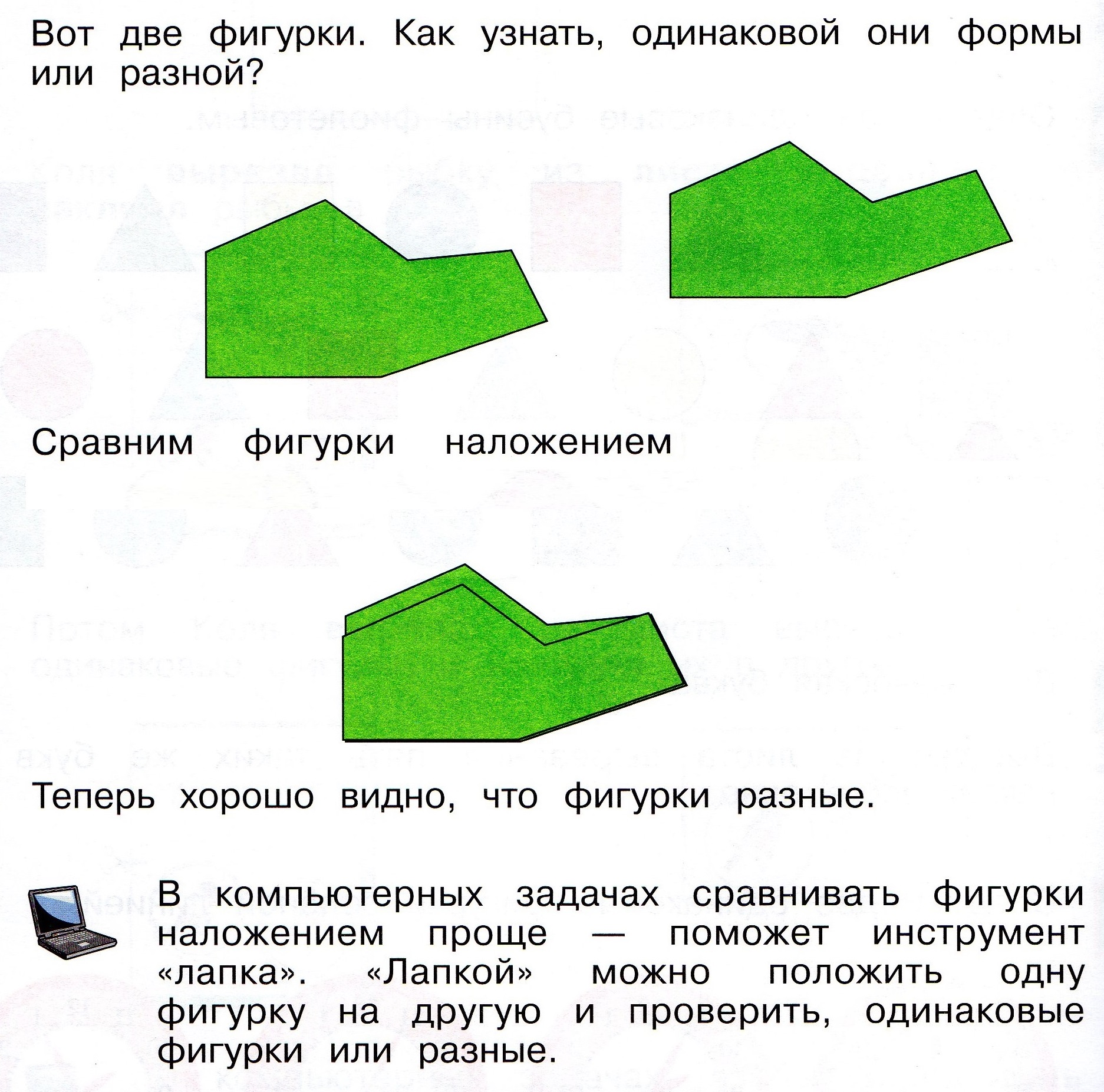 ИГРА "СРАВНЕНИЕ ПРЕДМЕТОВ, ПОСТРОЙСЯ ПО РОСТУ"
У каждого из вас на парте фигурки разного размера
Раскрасть их по правилам раскрашивания
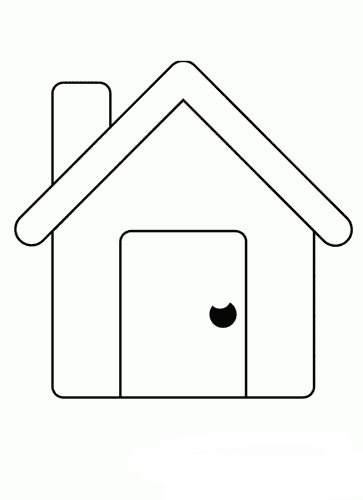 ПРАВИЛА ИГРЫ:
Постройтесь в одну линию(займите место, где хотите, в этой линии)
Сравни фигурку  с фигуркой соседа и поменяйся с ним местами
Меняемся до тех пор, пока тот, у кого фигурка самая большая окажется вначале строя, а ученик с самой маленькой – в конце